Unit 5
Where will you bethis weekend?
Lesson 2
VOCABULARY
A. Vocabulary
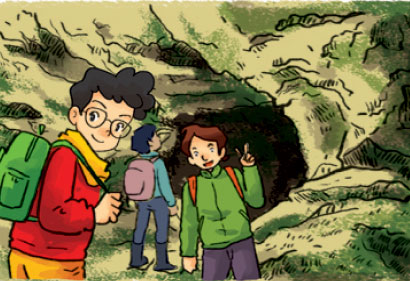 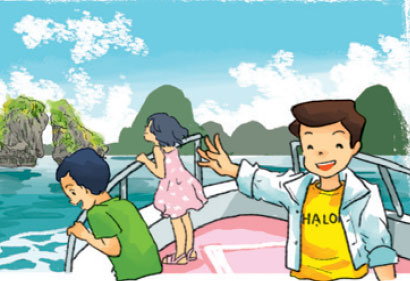 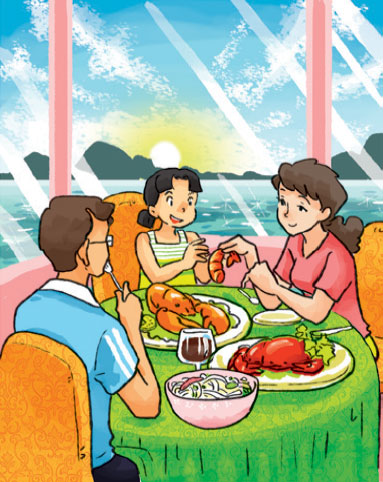 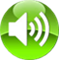 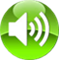 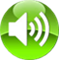 explore the caves
khám phá hang động
take a boat trip
đi tham quan 
bằng thuyền
eat seafood
ăn đồ biển
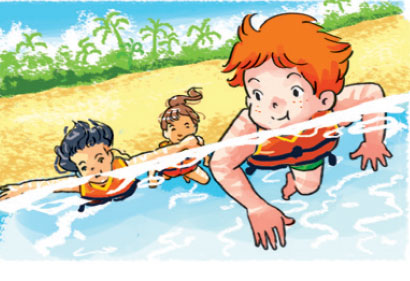 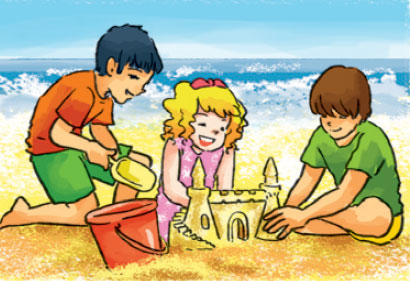 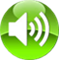 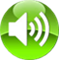 swim in the sea
bơi ở biển
build sandcastles
xây lâu đài cát
Look read and match
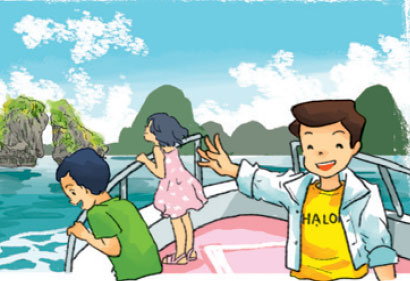 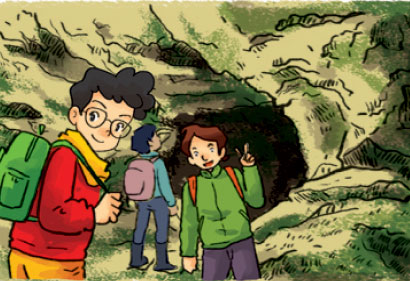 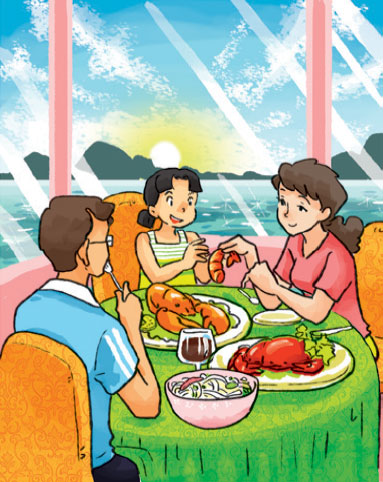 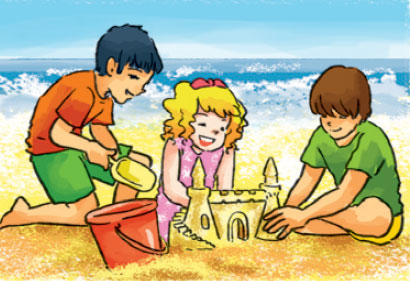 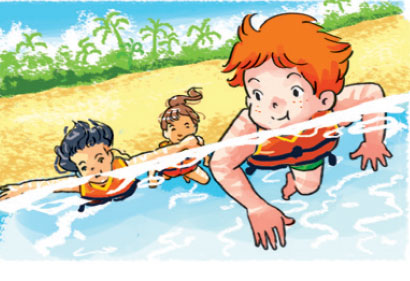 eat 
seafood
swim 
in the sea
build 
sandcastles
take 
a boat trip
explore 
the caves
GRAMMAR
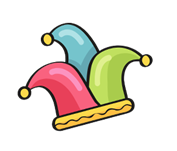 1. Look, listen and repeat.
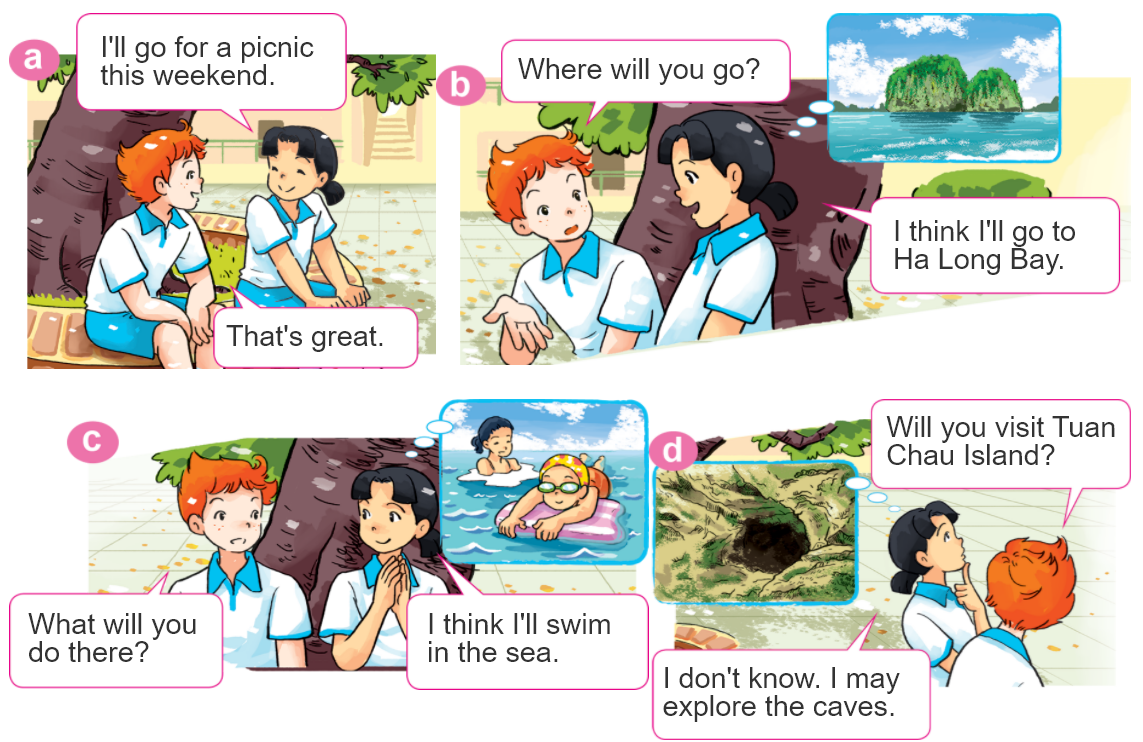 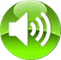 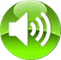 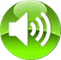 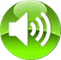 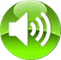 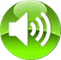 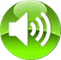 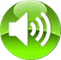 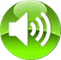 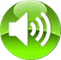 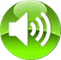 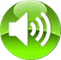 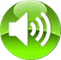 2. Point and say.
What will you do at Ha Long Bay?
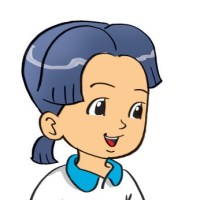 I think I'll ____________.
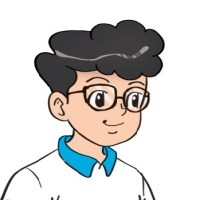 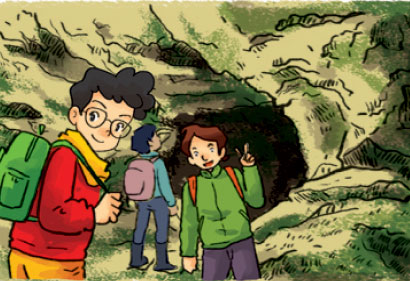 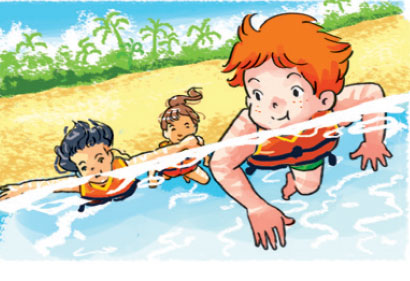 explore 
the caves
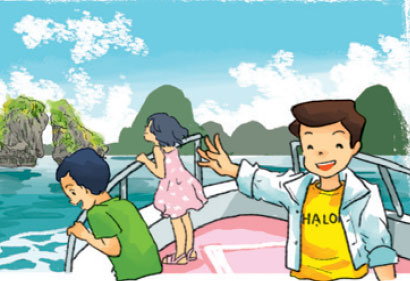 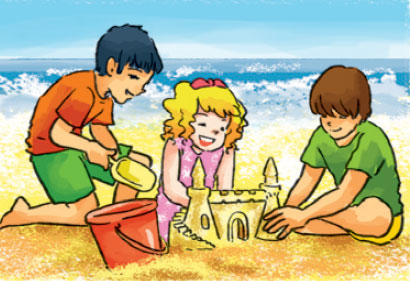 swim 
in the sea
take a boat trip 
around the islands
build sandcastles 
on the beach
2. Point and say.
What will you do at Ha Long Bay?
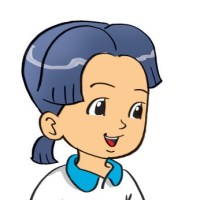 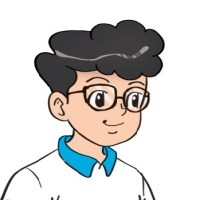 I don’t know. I may ________.
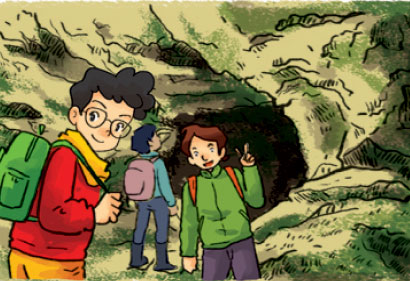 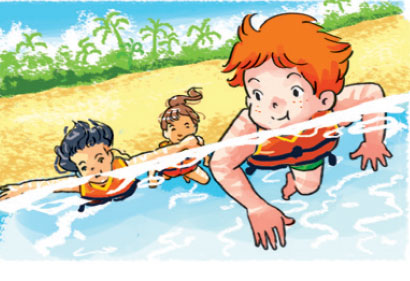 explore 
the caves
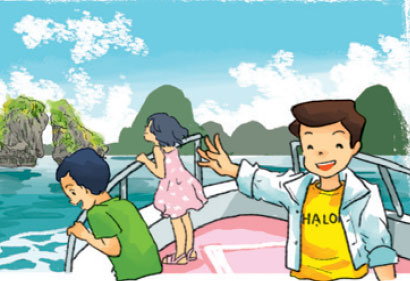 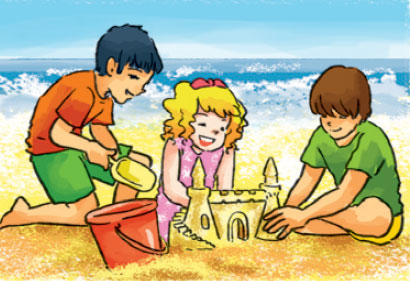 swim 
in the sea
take a boat trip 
around the islands
build sandcastles 
on the beach
3. Let’s talk.
I think I'll ____________.
Where will you be next week?
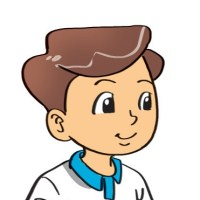 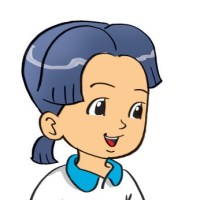 I don't know. I may _____________.
What will you do?
4. Listen and number.
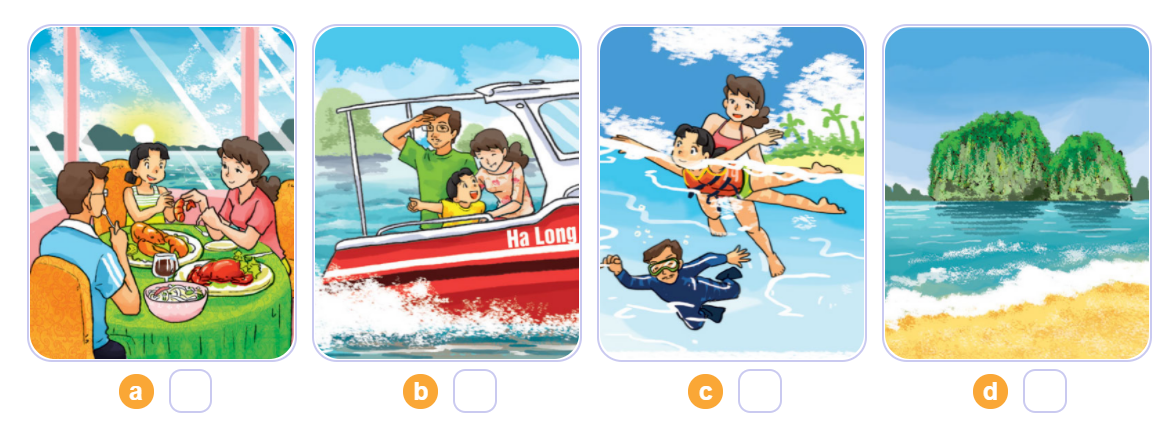 2
3
4
1
1
2
3
4
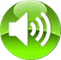 5. Write about your daily routines.
Where will you be tomorrow?
____________________________________. 
2. What will you do? 
____________________________________.
6. Let’s play.
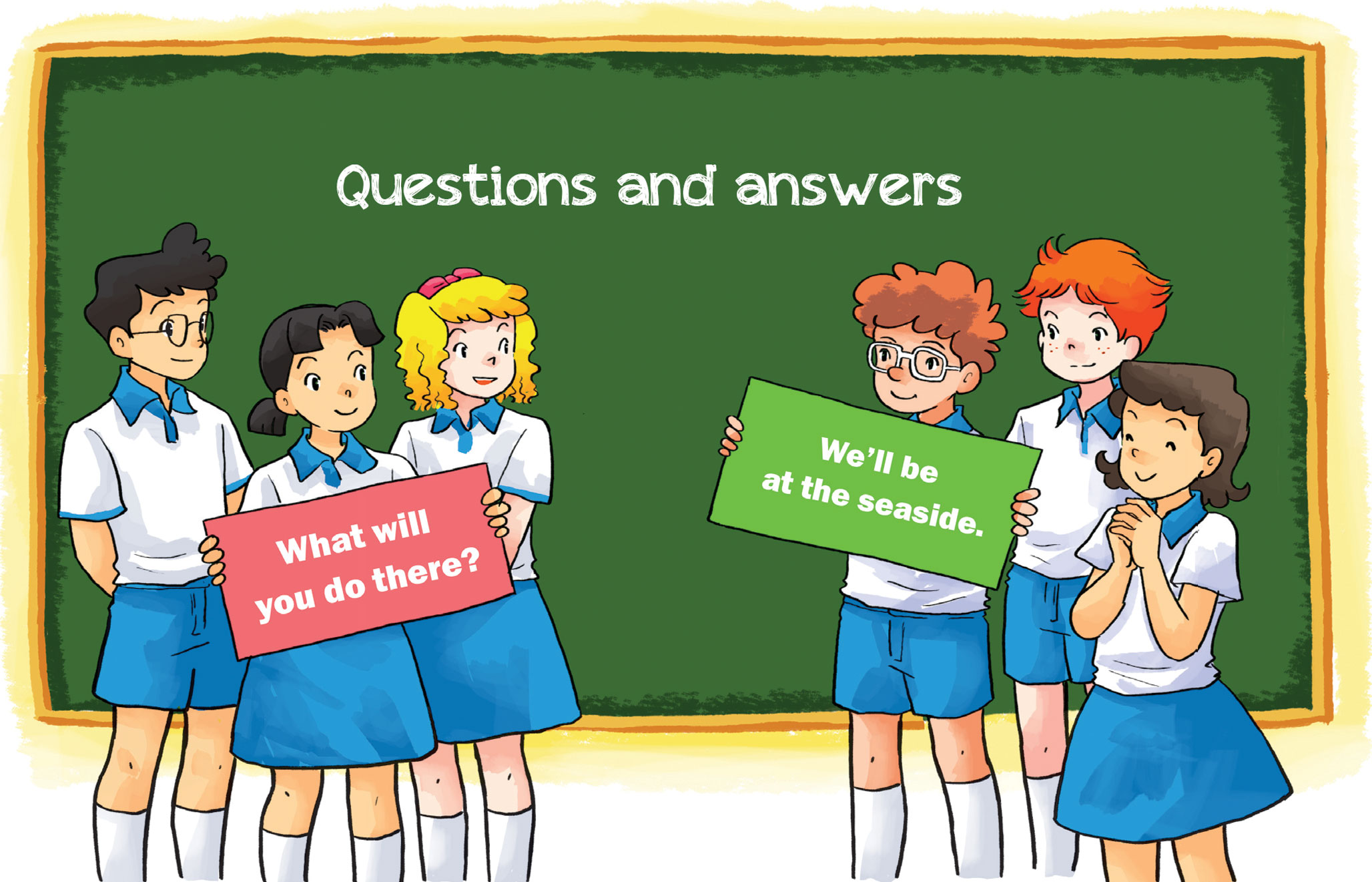